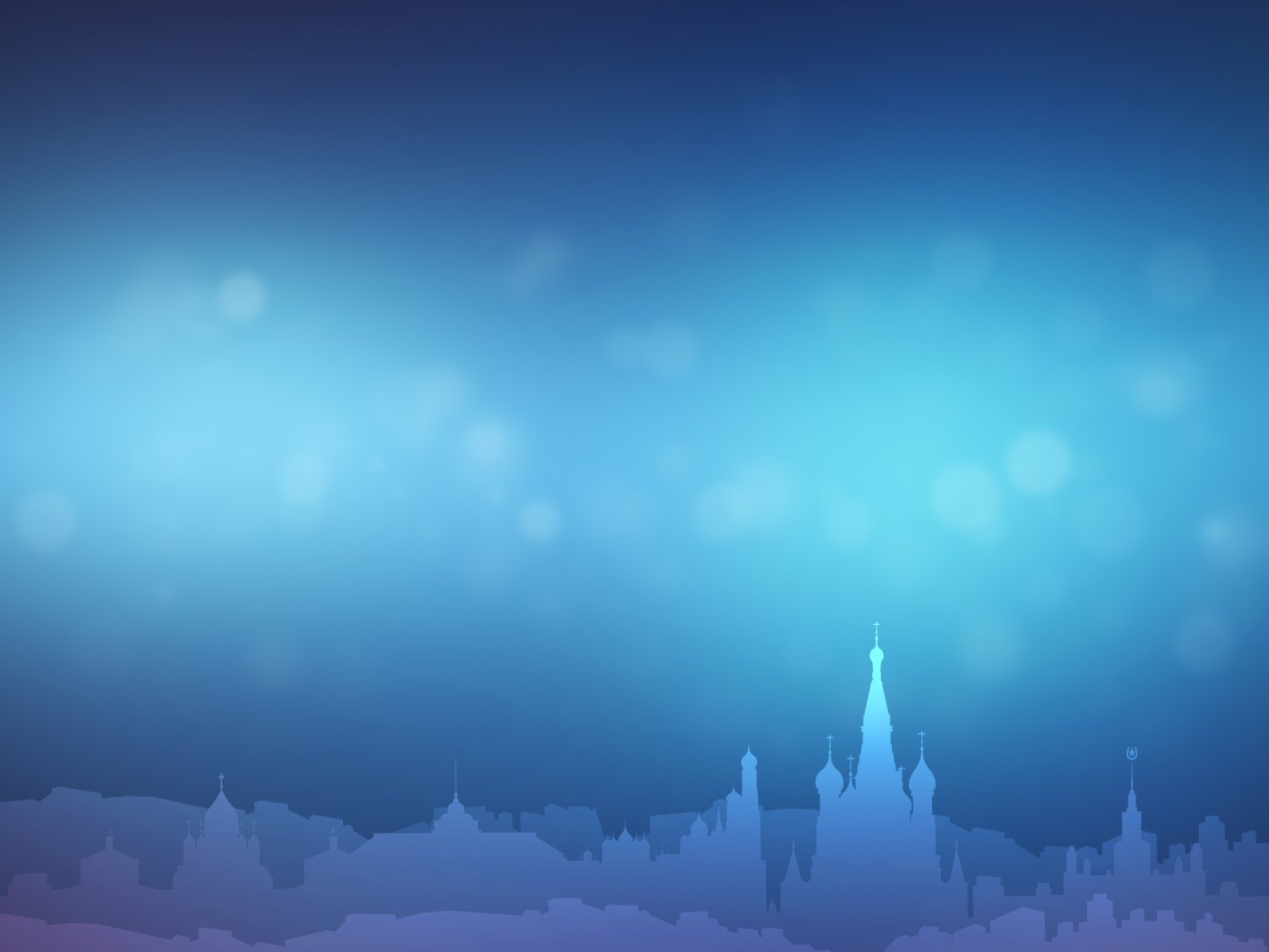 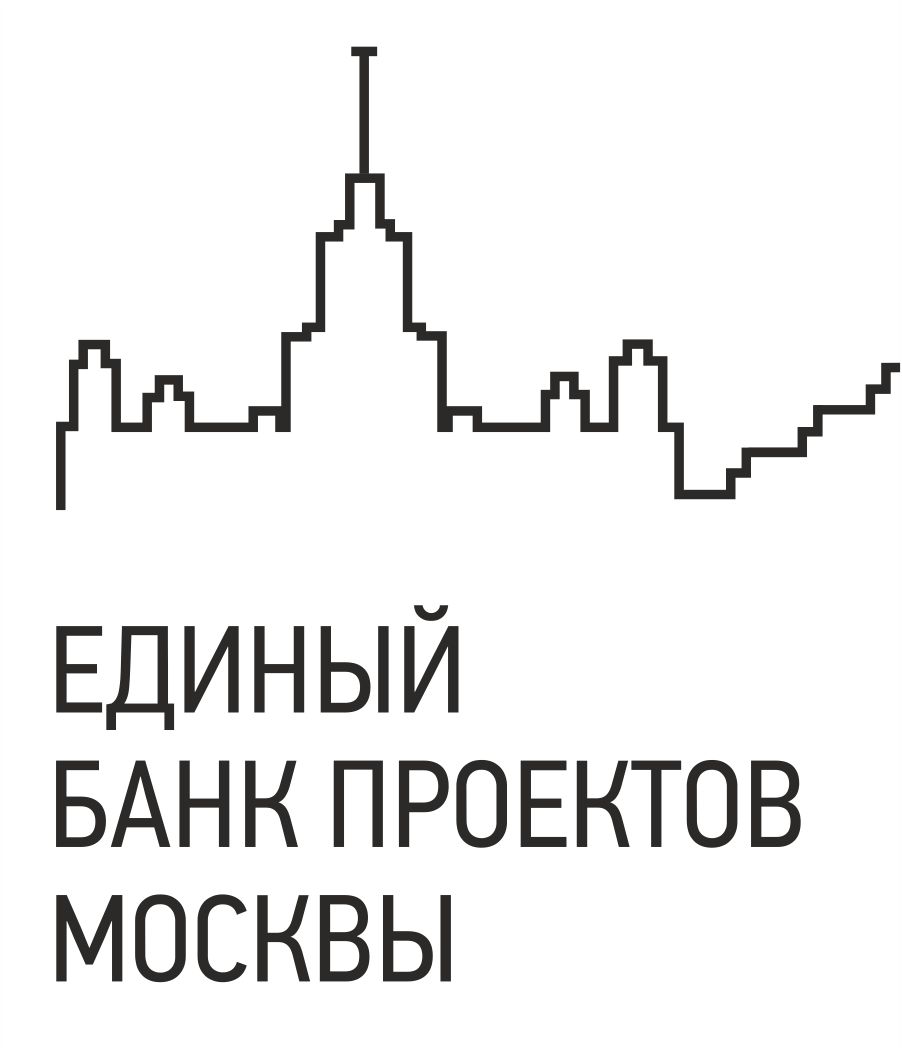 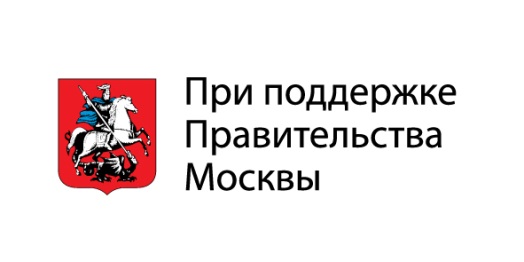 Единый банк проектов Москвы:
взаимодействие 
Москомстройинвеста и
Ассоциации инвесторов Москвы
www.aimos.ru
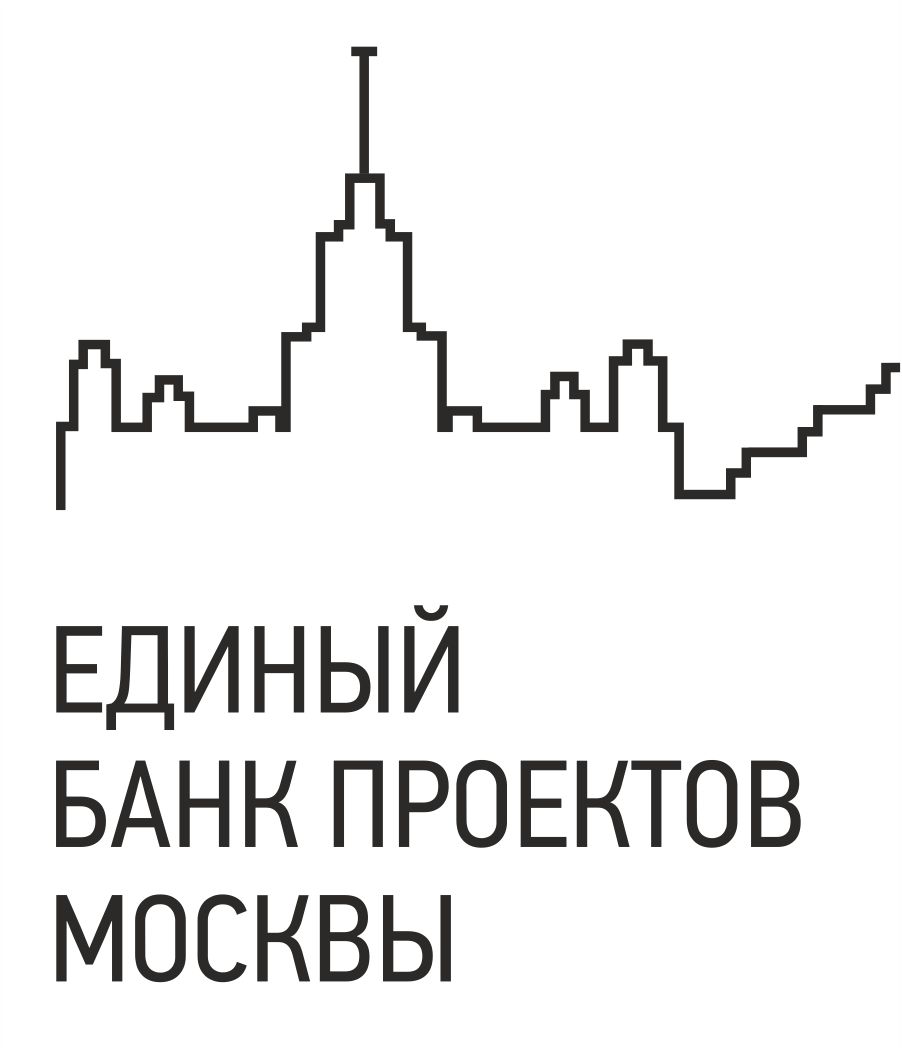 БАЗА ЕДИНОГО БАНКА ПРОЕКТОВ МОСКВЫ
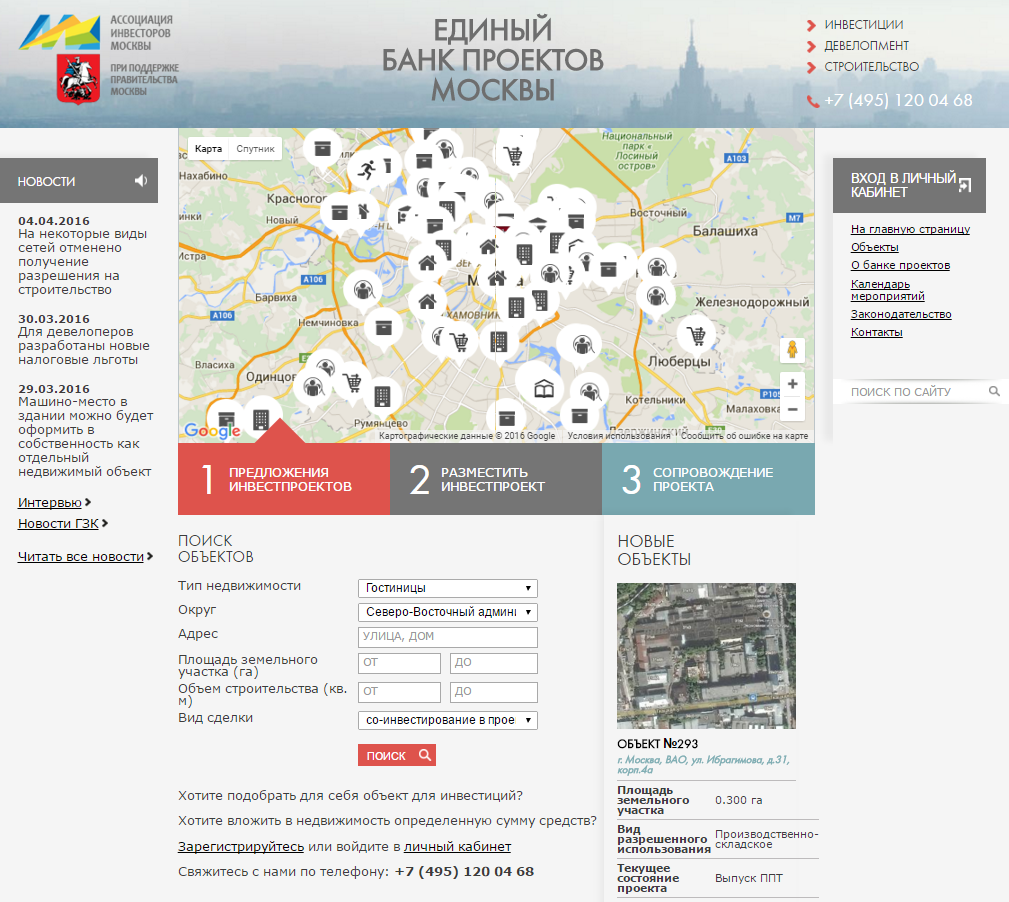 5000
уникальных пользователей в месяц
Возможности поиска на 
интерактивной карте города Москвы
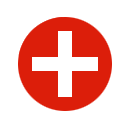 Данные об инвестиционных проектах строительства (реконструкции) в Москве 

Разнообразие объектов - жилье, гостиницы, офисы, производственно-складские и социальные объекты 

Все инвестпроекты проходят проверку документации в МОСКОМСТРОЙИНВЕСТЕ
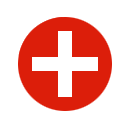 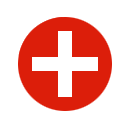 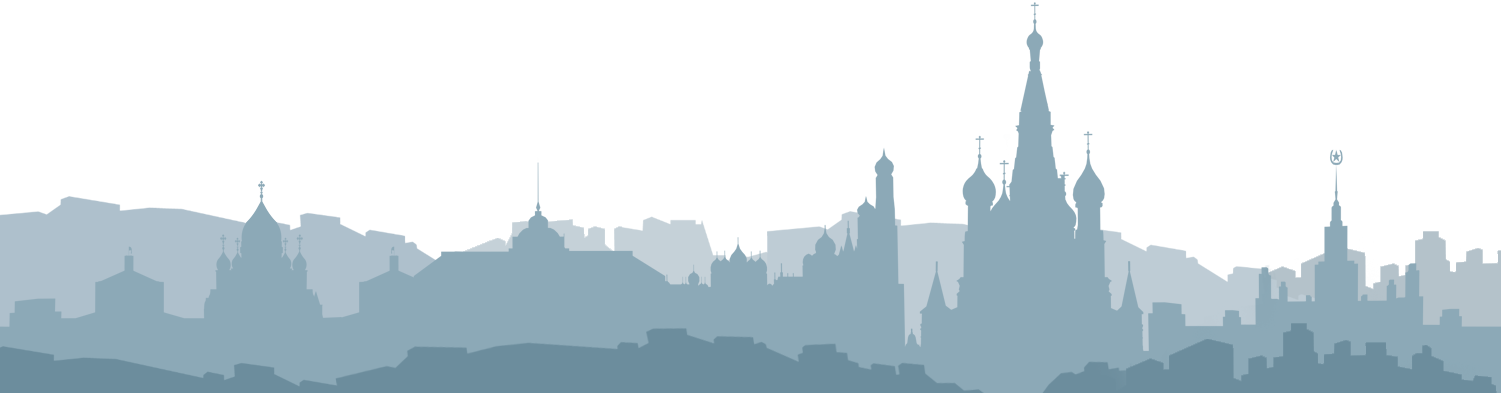 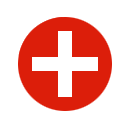 1
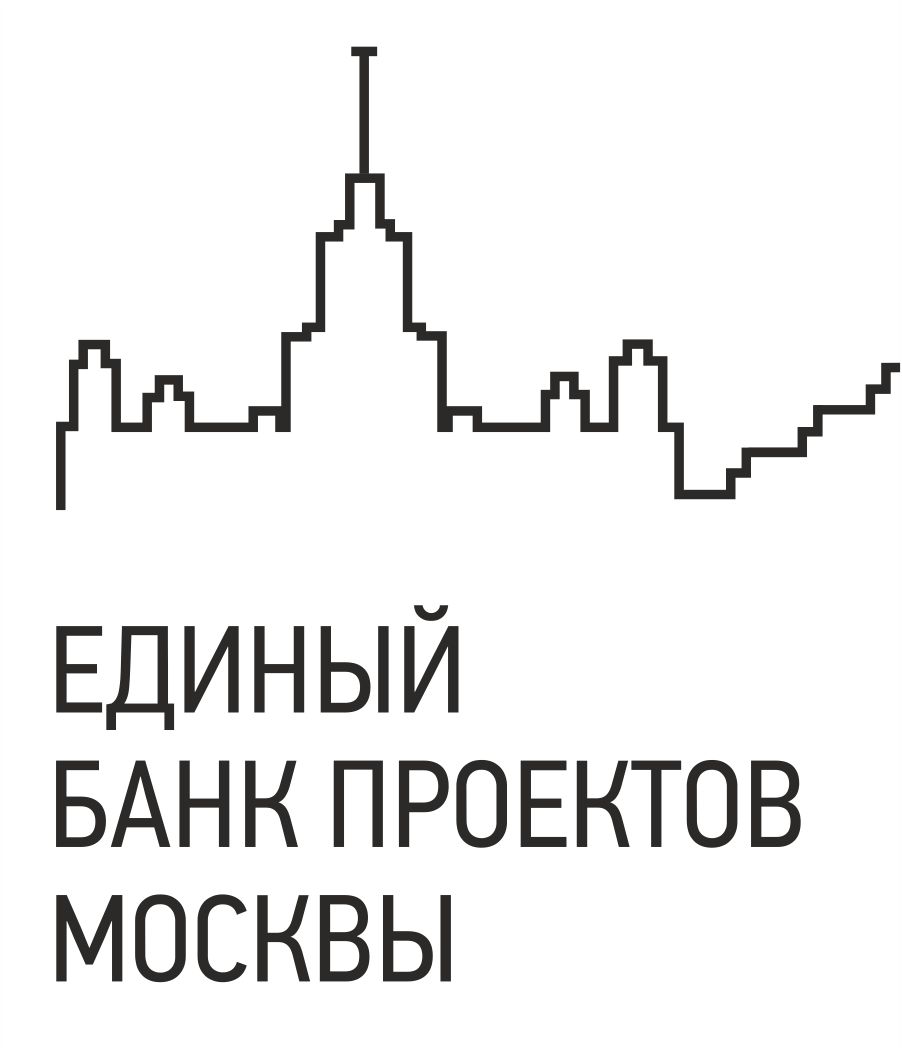 КАРТОЧКА ИНВЕСТИЦИОННОГО ПРОЕКТА 
В БАЗЕ
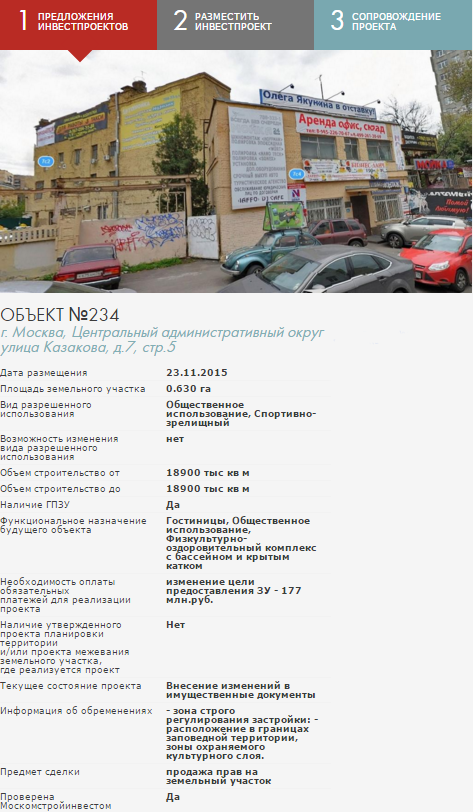 Предмет сделки
Привлечение соинвестора
Продажа прав на земельный участок
Продажа прав на объект недвижимости 

Текущее состояние проекта
Оформление имущественных прав
Выпуск ППТ
Выпуск ГПЗУ
Положительное заключение экспертизы
Внесение изменений в имущественные документы
Получение разрешения на строительство
Строительство объекта
Получение акта о вводе
Оформление имущественных прав на построенный объект

Адрес 
улица, дом
Вид разрешенного использования
Жилая застройка
Офисно-административное
Гостиницы
Торговля
Образовательное учреждение
Детско-дошкольное учреждение
Спортивно-рекреационное учреждение
Медицинское учреждение
Производственно-складское

Возможность изменения вида разрешенного использования
Да/Нет

Вид права на землю
Долгосрочный договор аренды земельного участка
Собственность
Безвозмездное пользование
Постоянное (бессрочное) пользование

Площадь земельного участка (га)

Объем строительства (кв. м)
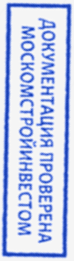 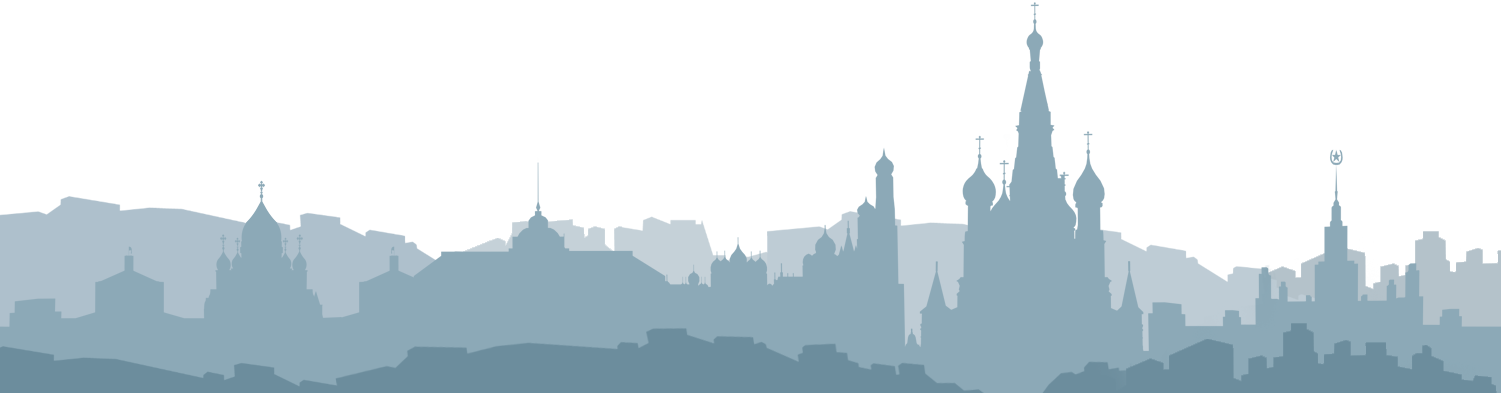 2
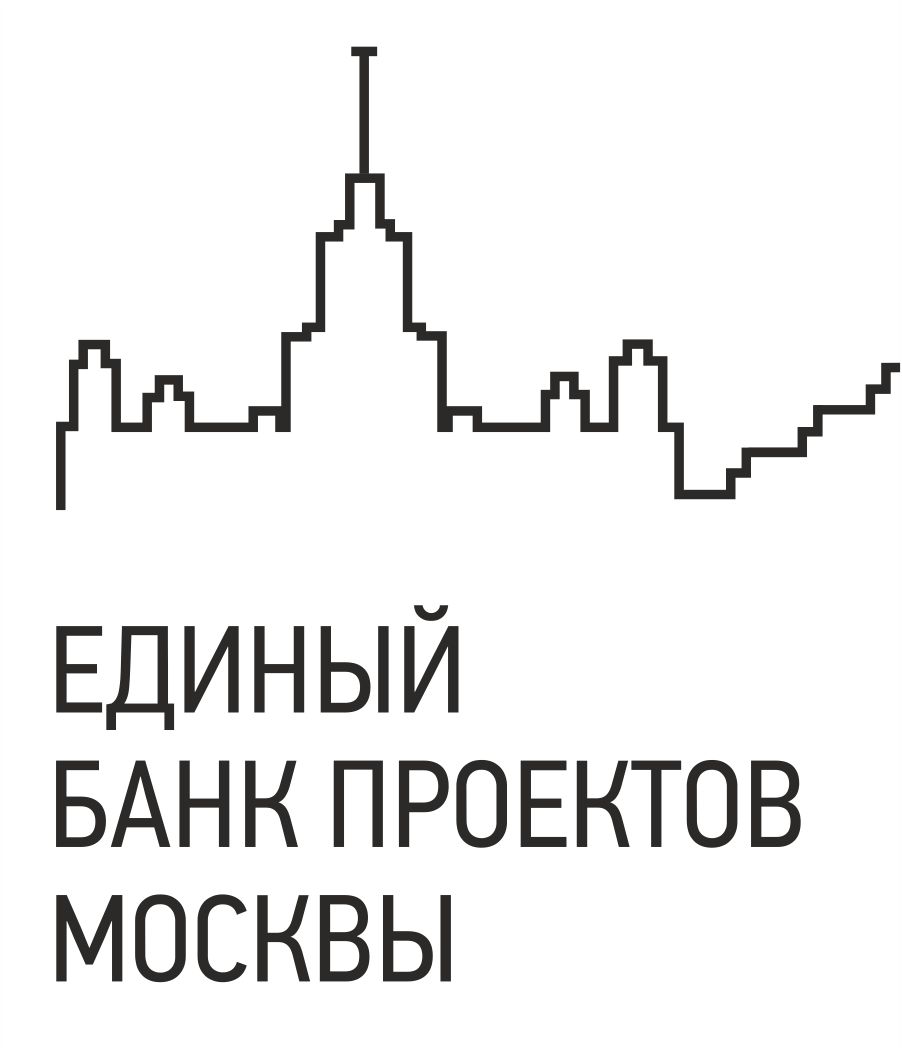 СТАТИСТИКА ПРОЕКТА
Июнь 2015 года: заключено соглашение между Ассоциацией инвесторов Москвы и Москомстройинвестом
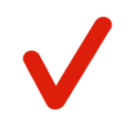 Июль 2015 года: запущена полная версия сайта www.aimos.ru
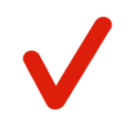 ВАЖНО: Финансирование проекта осуществляется полностью из внебюджетных источников
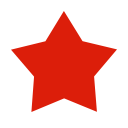 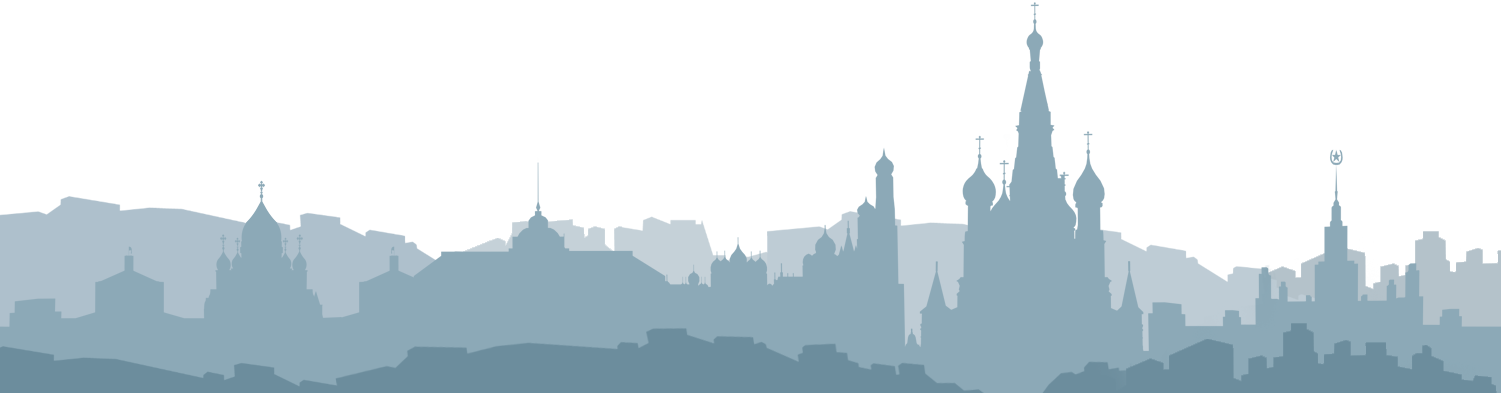 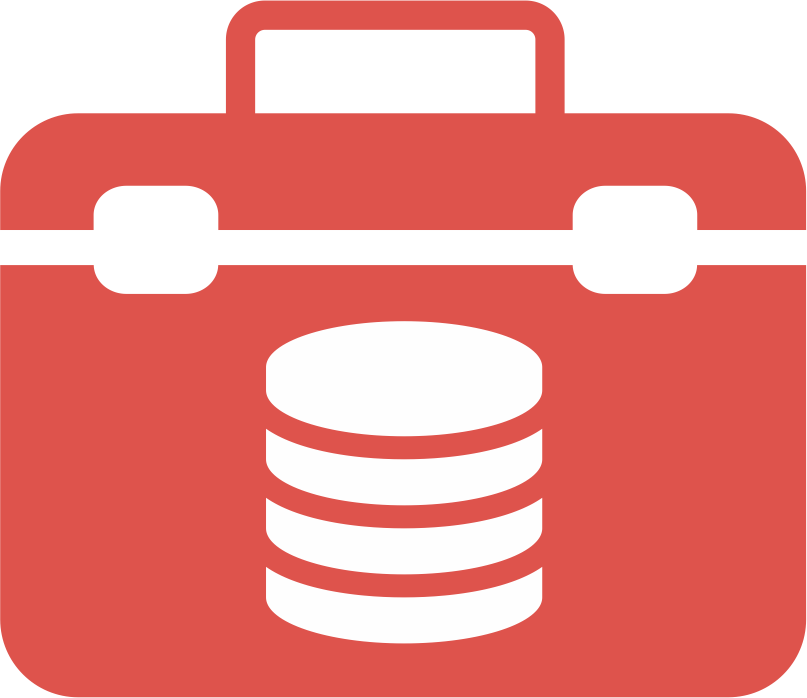 5
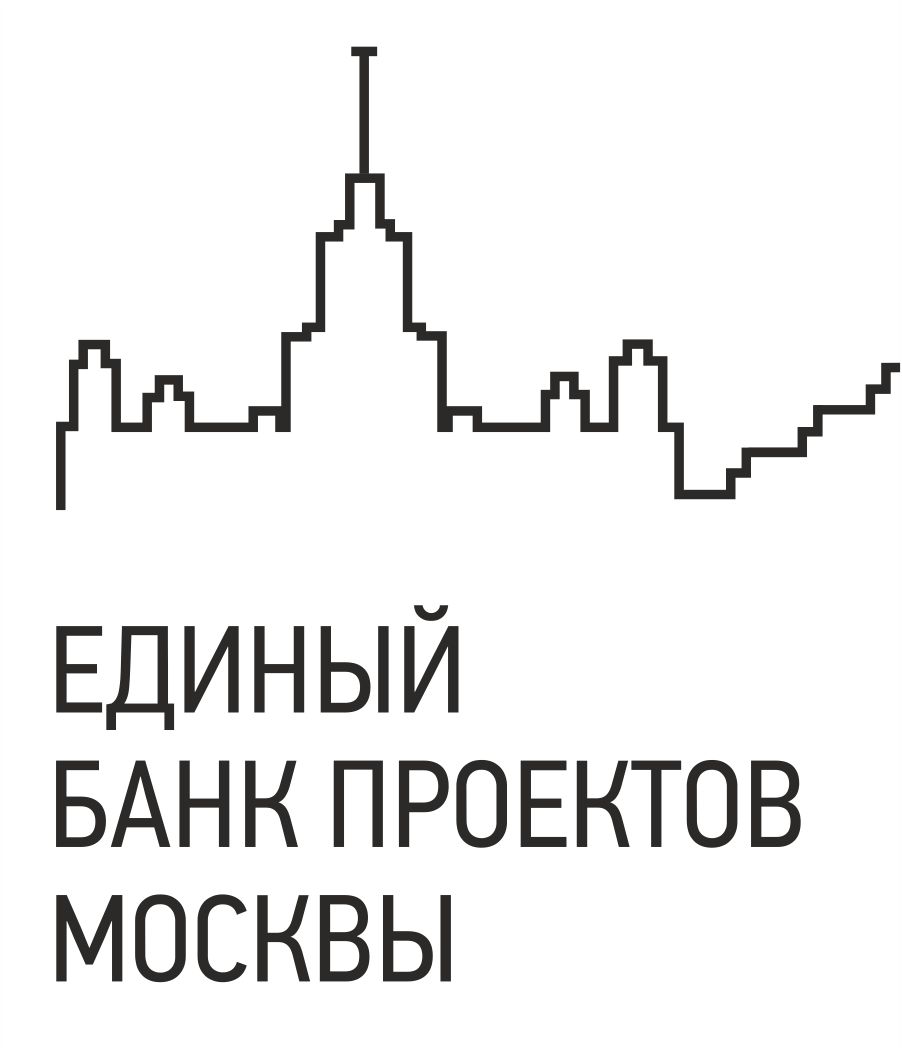 СХЕМА РАБОТЫ С ОБРАЩЕНИЯМИ В 
ЕДИНЫЙ БАНК ПРОЕКТОВ МОСКВЫ
заключение
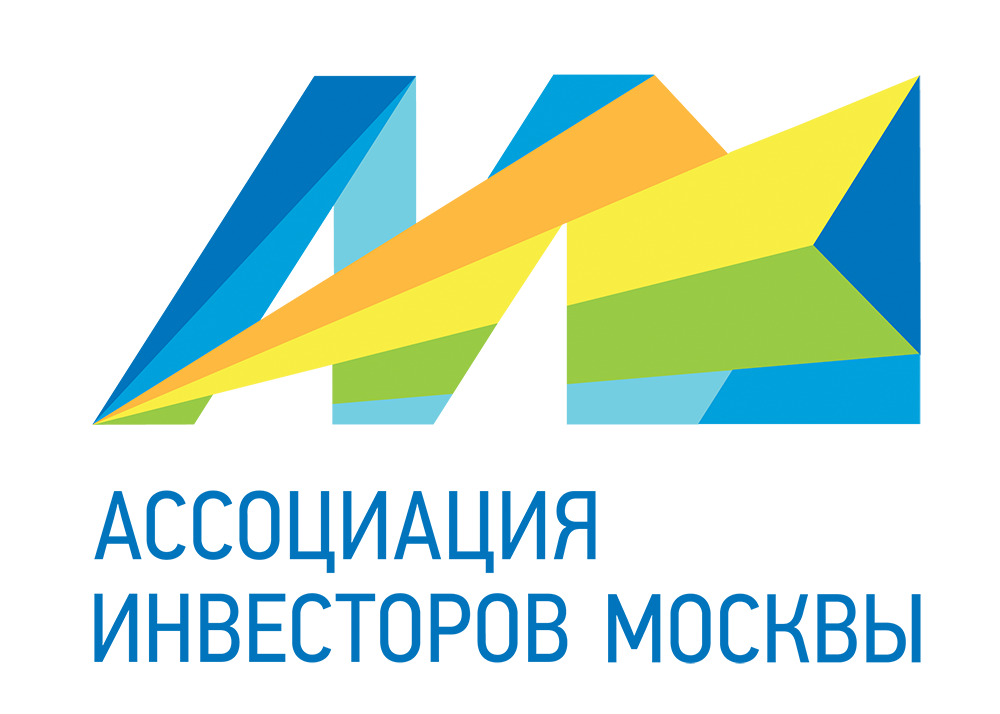 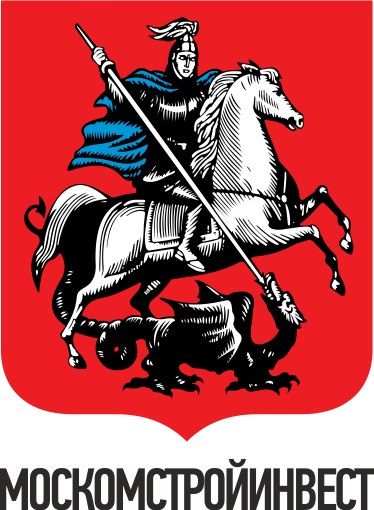 обращение
ИНТЕРЕСАНТ
запрос
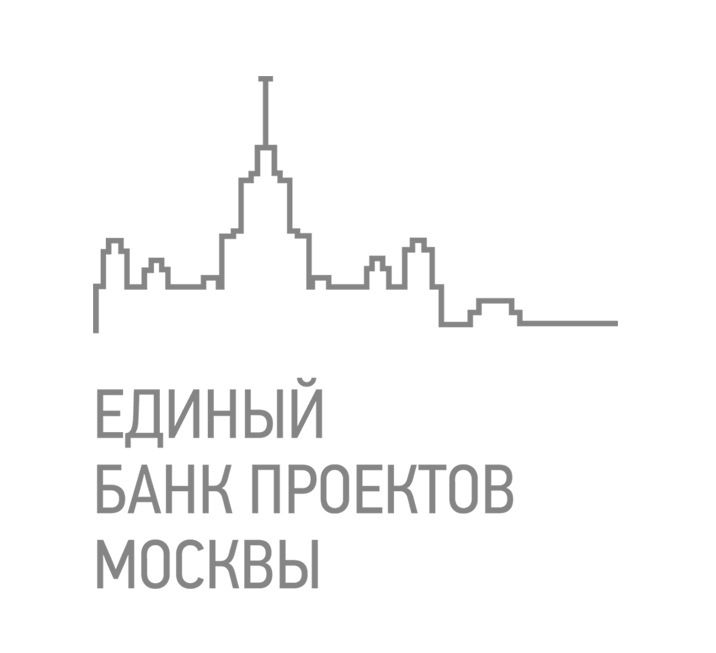 ОТКАЗ
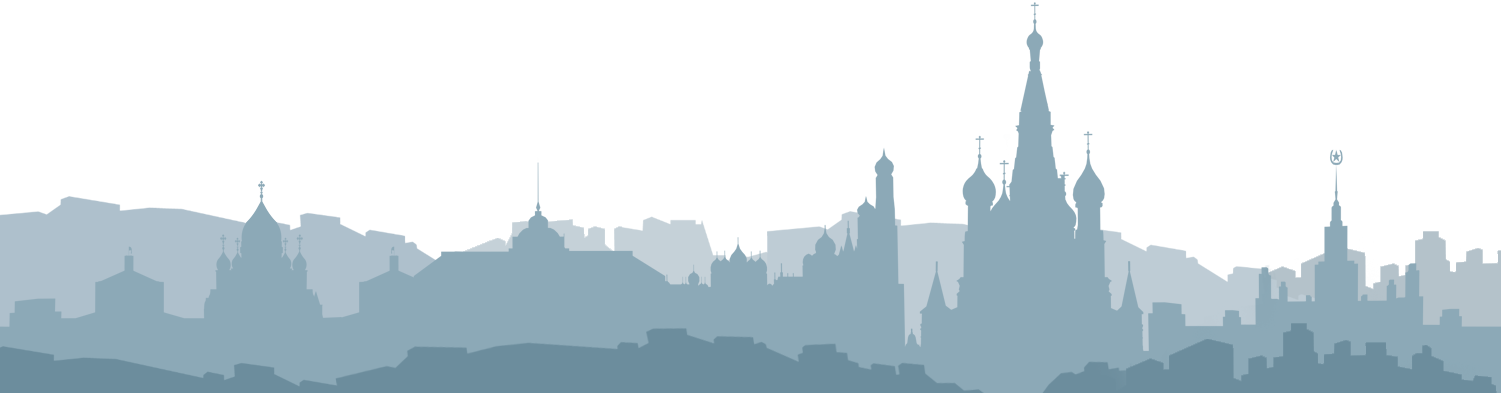 Несоответствие данных 
Нецелесообразность развития
Размещение проекта
4
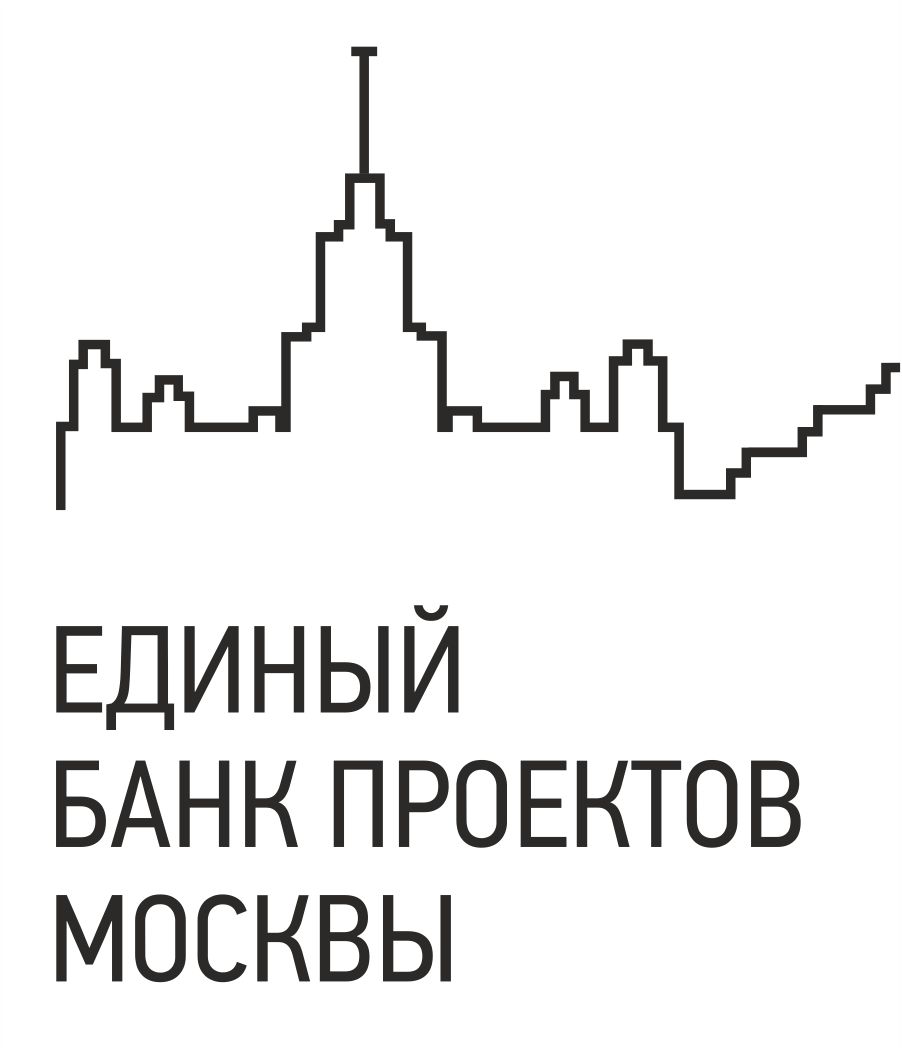 arkhimandritovaav@str.mos.ru
СПРАВКА ОБ АССОЦИАЦИИ ИНВЕСТОРОВ МОСКВЫ
Общественная некоммерческая организация:

22 года активно работает в Москве (с 1994 года)

Около 100 компаний членов

4 экспертных совета на базе Ассоциации (Экспертный совет по законодательству, Экспертный совет по развитию арендного жилья, Экспертный совет по развитию технопарков, Экспертный совет по взаимодействию с СРО)

Основные цели:

Сопровождение инвесторов при реализации проектов

Координация деятельности средних и мелких инвесторов при взаимодействии с органами власти города Москвы

Формирование предложений среднего и малого бизнеса по совершенствованию нормативно-правовой базы в сфере строительства
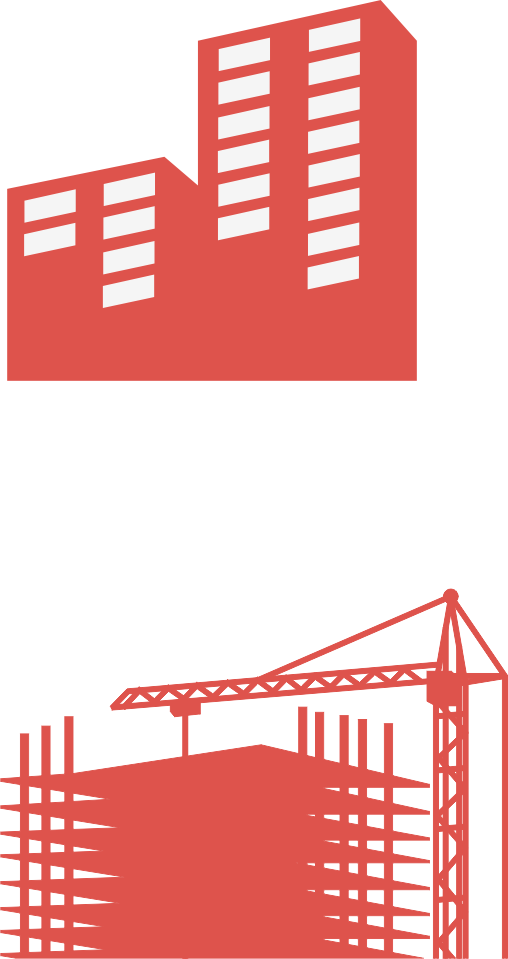 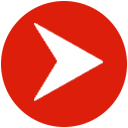 Построено
10 млн кв. м
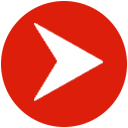 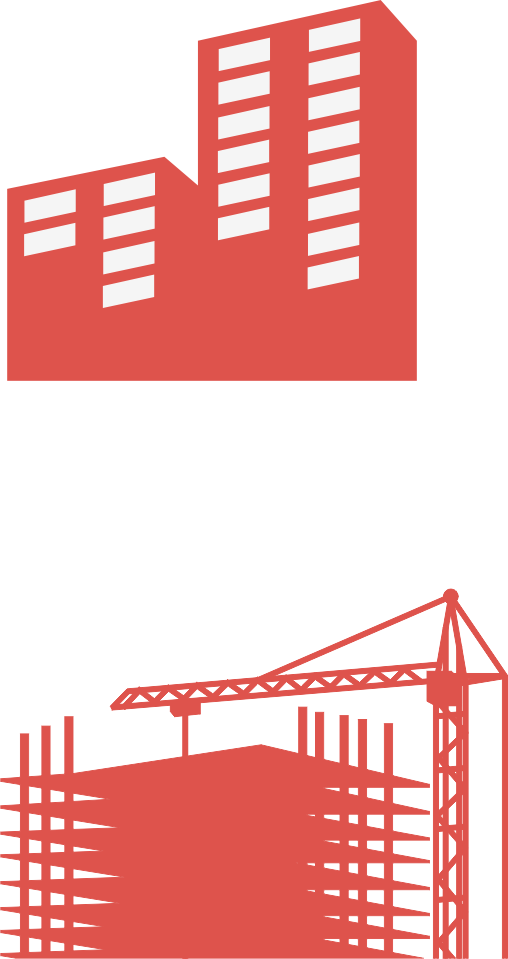 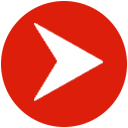 В реализации
3 млн кв. м
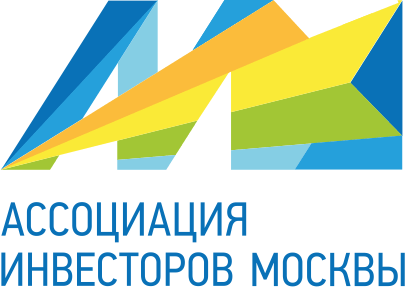 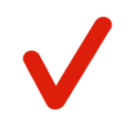 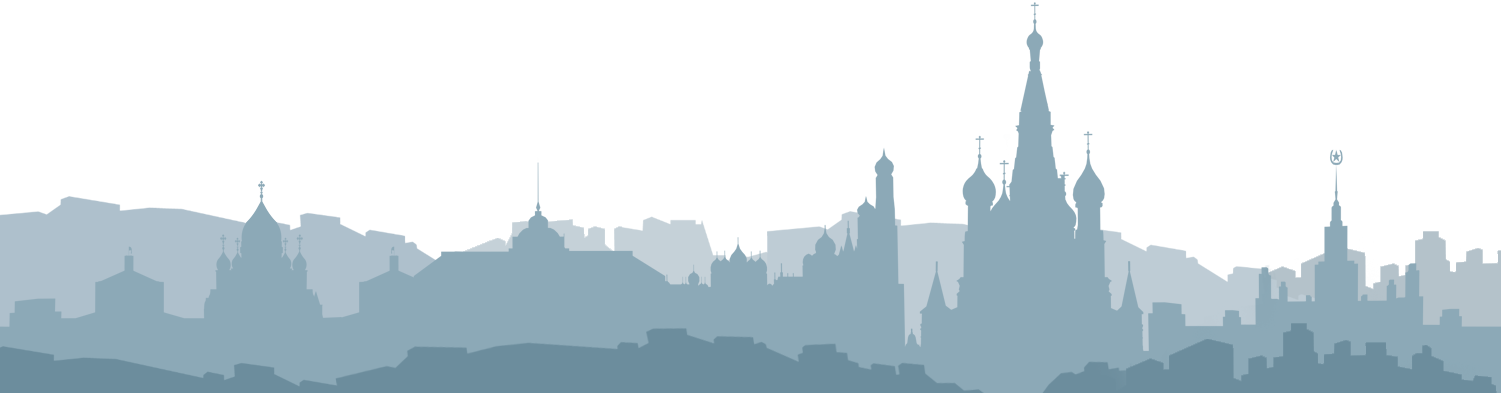 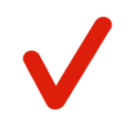 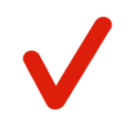 5